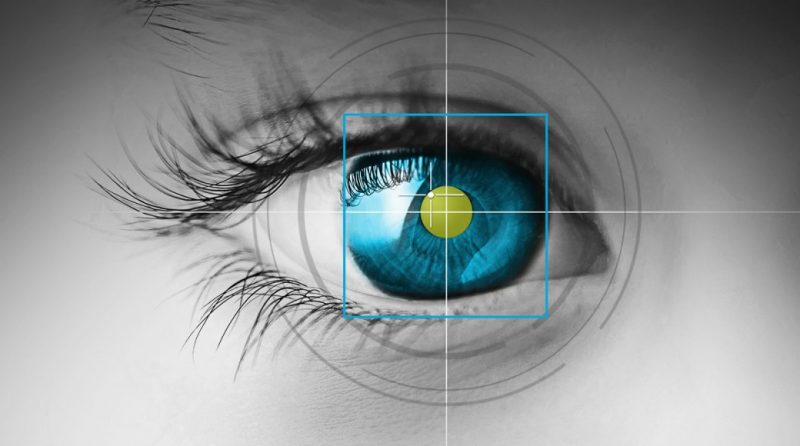 Klaudia Kowalkowska
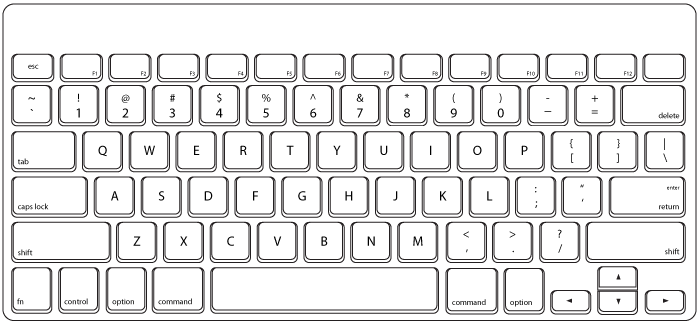 Minusy: 
Wzrok szybko ulega zmęczeniu
Mozolny etap pisania
Gubienie liter, sylab w czasie pisania
Szybkie wybieranie
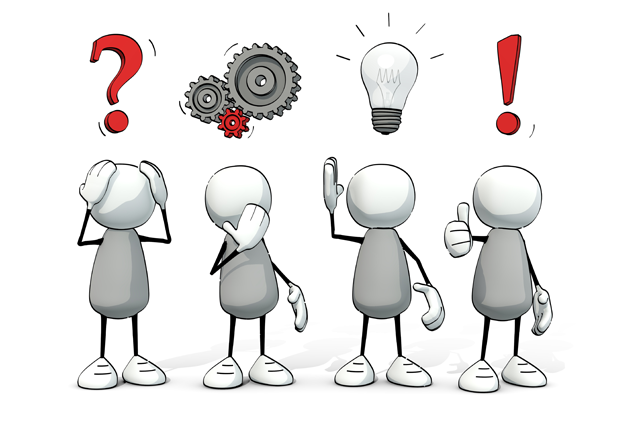 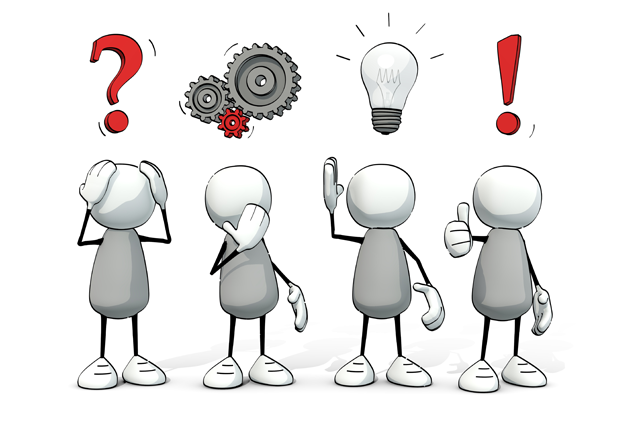 Pióro
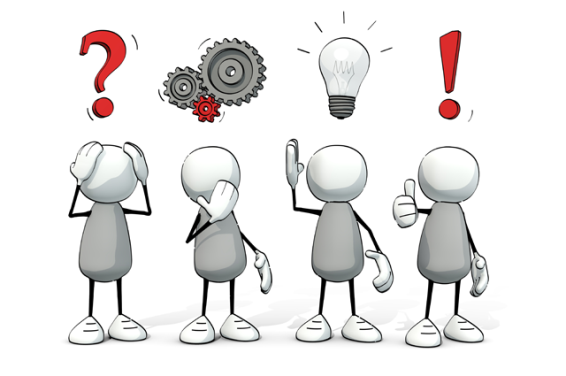 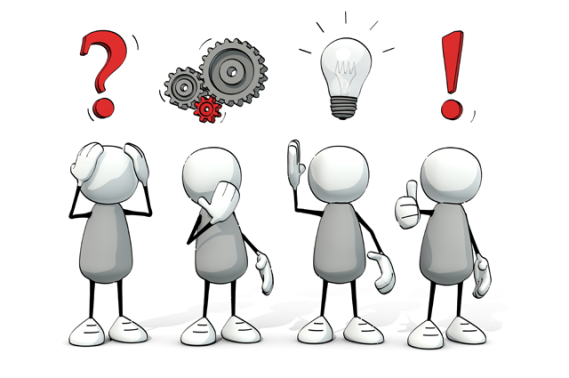 Szybkie wybieranie
Tak, dziękuję

Nie, dziękuję

Jestem spragniony

Jestem głodny

Jestem zmęczony



…
Szybkie wybieranie
Pióro
Tak, dziękuję

Nie, dziękuję

Jestem spragniony

Jestem głodny

Jestem zmęczony

Czy pomożesz mi (…) 

…
Enter
Backspace
CapsLk
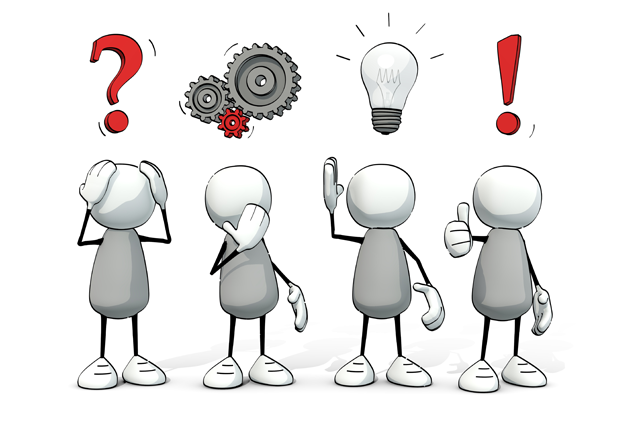 Pytanie
Space
Delate
Ulubione,czyli najczęściej używane w danej kategorii
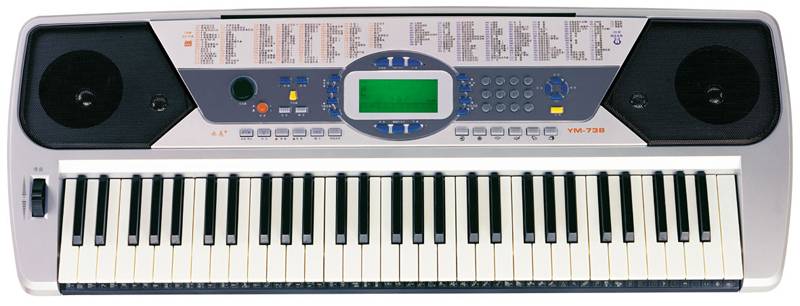 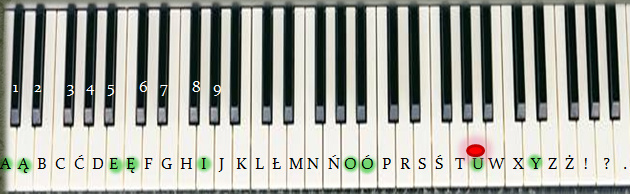 1    2      3   4   5      6   7      8   9
A  Ą  B  C  Ć  D E  Ę  F  G  H  I   J   K  L  Ł  M N  Ń O Ó  P  R  S  Ś   T  U W  X  Y  Z  Ż  !    ?   .
Klawiatura klawiat|                                       ?
Podświetlenie proponowanych samogłosek
Enter
Backspace
CapsLk
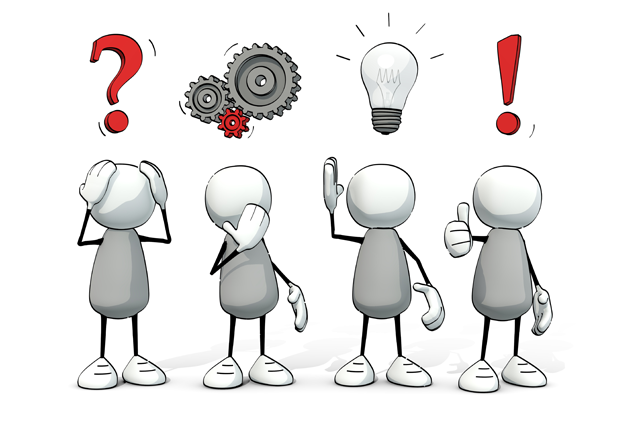 Pytanie
Space
Delate
Ulubione,czyli najczęściej używane w danej kategorii
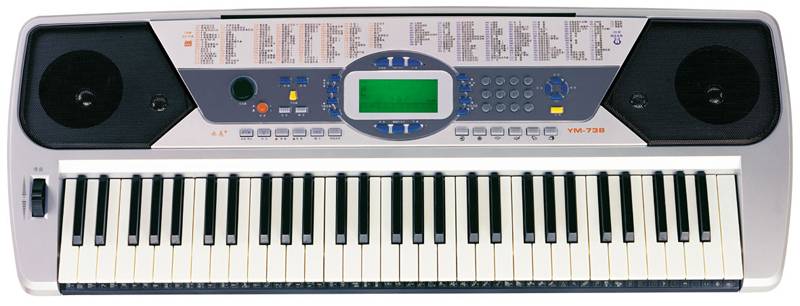 1    2      3   4   5      6   7      8   9
A  Ą  B  C  Ć  D E  Ę  F  G  H  I   J   K  L  Ł  M N  Ń O Ó  P  R  S  Ś   T  U W  X  Y  Z  Ż  !    ?   .
Klawiatura klawiatu|                                       ?
Enter
Backspace
CapsLk
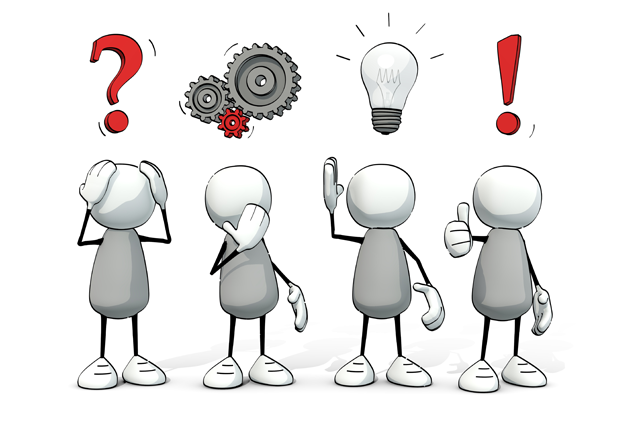 Pytanie
Space
Delate
Ulubione,czyli najczęściej używane w danej kategorii
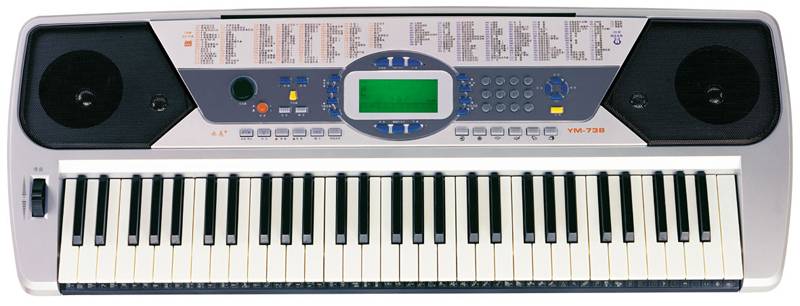 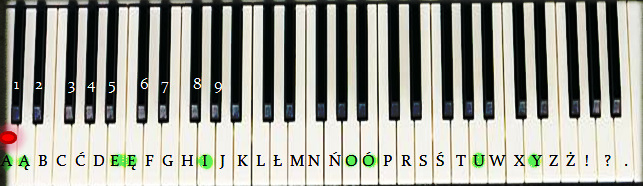 1    2      3   4   5      6   7      8   9
A  Ą  B  C  Ć  D E  Ę  F  G  H  I   J   K  L  Ł  M N  Ń O Ó  P  R  S  Ś   T  U W  X  Y  Z  Ż  !    ?   .
Klawiatura klawiatur|                                       ?
Enter
Backspace
CapsLk
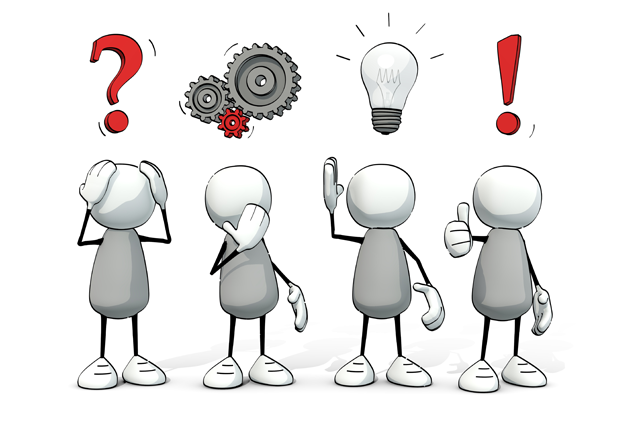 Pytanie
Space
Delate
Ulubione,czyli najczęściej używane w danej kategorii
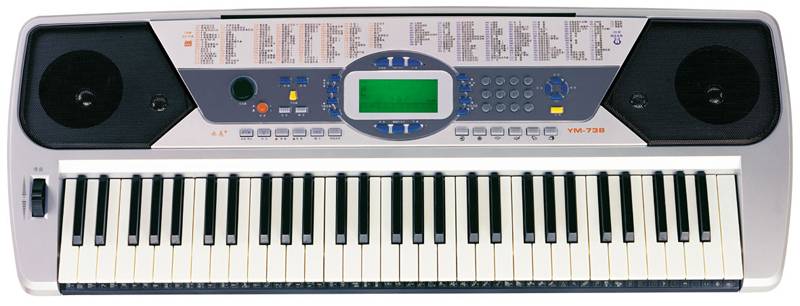 1    2      3   4   5      6   7      8   9
A  Ą  B  C  Ć  D E  Ę  F  G  H  I   J   K  L  Ł  M N  Ń O Ó  P  R  S  Ś   T  U W  X  Y  Z  Ż  !    ?   .
Klawiatura klawiatura |                                       ?
Gdzie jest klawiatura?

Kiedy będzie klawiatura?

Czy podasz mi klawiaturę?

Jak używa się klawiatury?

Ile kosztowała klawiatura?

Czy zabierzesz klawiaturę?

Skąd jest klawiatura?
Enter
Backspace
CapsLk
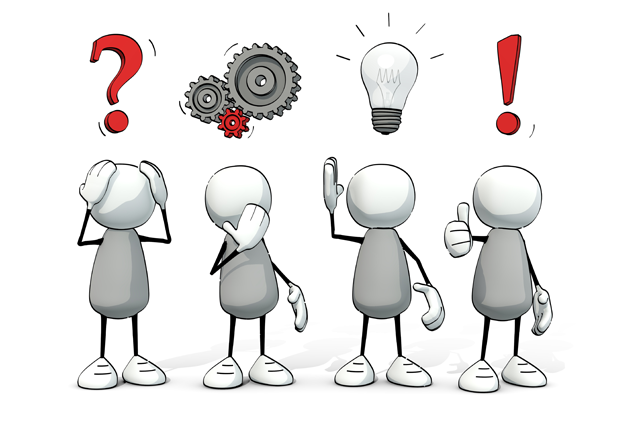 Pytanie
Space
Delate
Ulubione,czyli najczęściej używane w danej kategorii
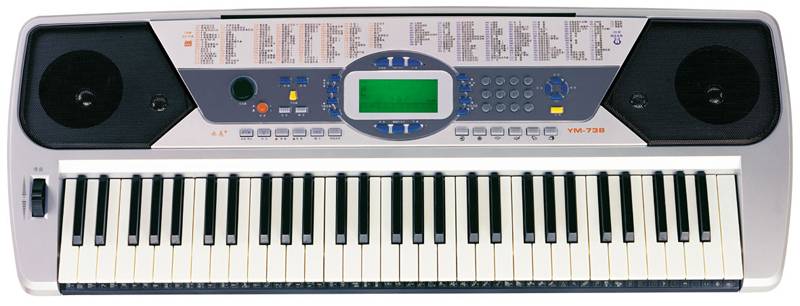 1    2      3   4   5      6   7      8   9
A  Ą  B  C  Ć  D E  Ę  F  G  H  I   J   K  L  Ł  M N  Ń O Ó  P  R  S  Ś   T  U W  X  Y  Z  Ż  !    ?   .
Klawiatura klawiatura |                                       ?